Building Ontologies with Basic Formal Ontology
Barry Smith
May 27, 2015
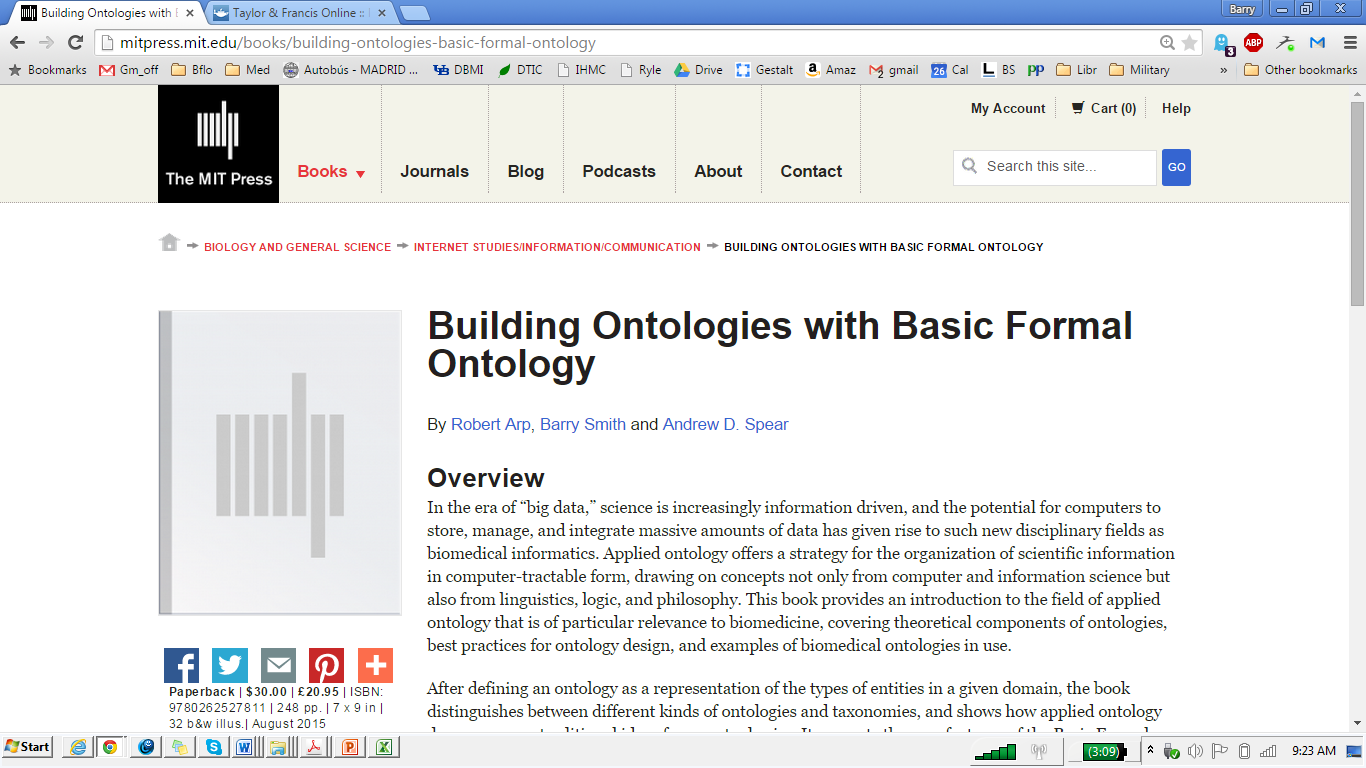 http://ontology.buffalo.edu/BOBFO
2
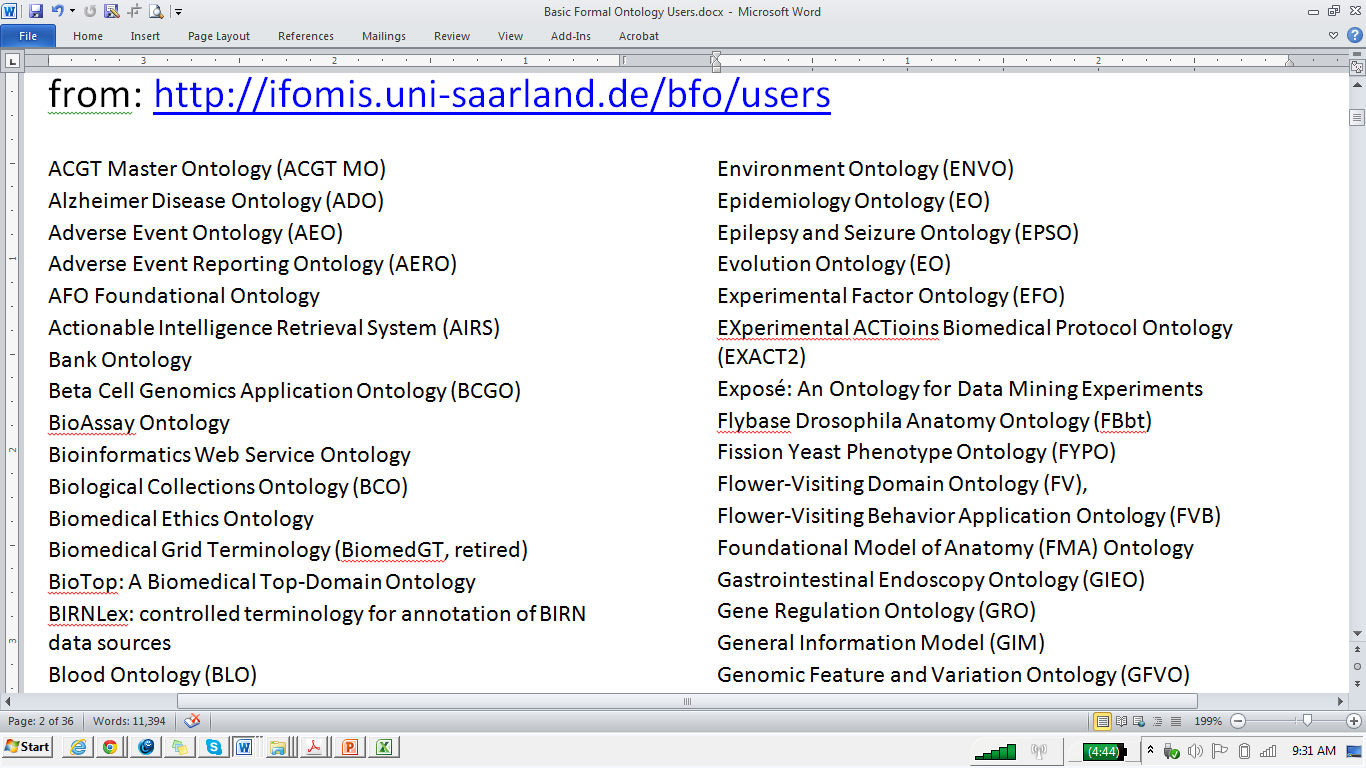 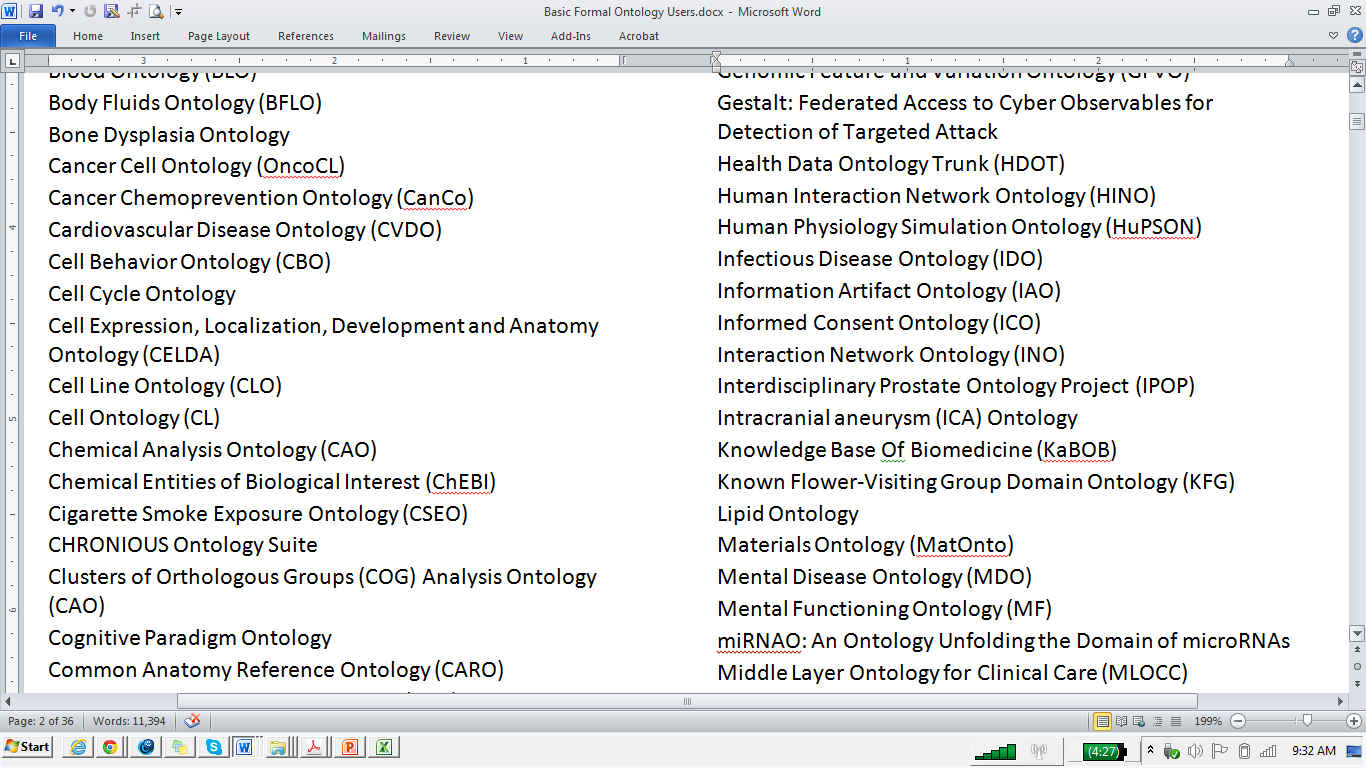 3
John Fox (Director, OpenClinical)
As a user and teacher of ontological methods in medicine and engineering I have for years warned my students that the design of domain ontologies is a black art with no theoretical foundations and few practical principles.
4
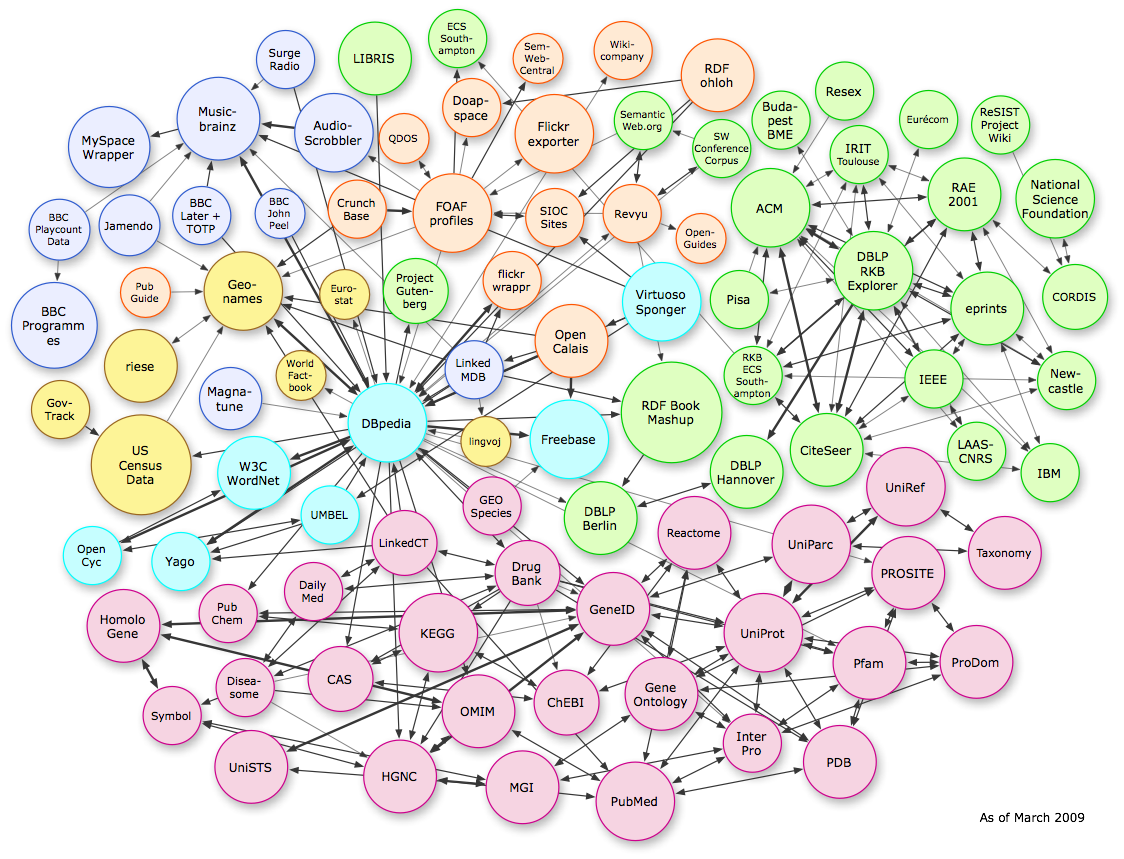 Ontology success stories, and some reasons for failure
Linked Open Data, from Musicbrainz to Mouse Genome Informatics
5
[Speaker Notes: http://dbpedia.org/fct/images/lod-datasets_2009-03-27_colored.png]
John Fox, OpenClinical
As a user and teacher of ontological methods in medicine and engineering I have for years warned my students that the design of domain ontologies is a black art with no theoretical foundations and few practical principles. … I now have a much more positive story for my students. …
6
Original OBO Foundry ontologies 
(Gene Ontology in yellow)
7
RELATION TO TIME
GRANULARITY
rationale of OBO Foundry coverage
8
Environments
Environment Ontology (EnvO)
9
Phenotypic Quality (PATO)
Environment Ontology (ENVO)
Recognizing a new family of protocol-driven processes (investigation, assay, clinical trial …)
10
Phenotypic Quality (PATO)
Environment Ontology (ENVO)
Recognizing a new family of information entities: data, publications, images, algorithms …
11
examples of BFO/OBO Foundry approach extended into other domains
12
Common Reference Ontologies for Plants (cROP)
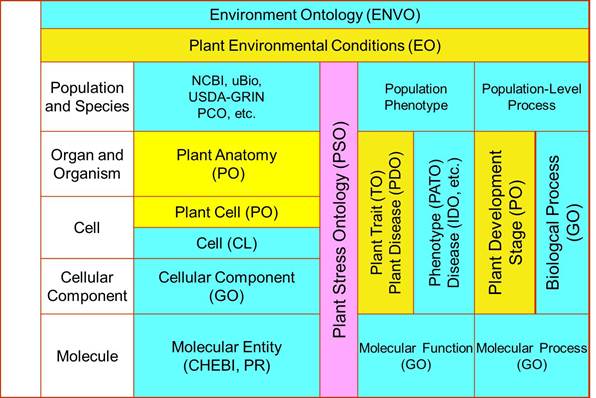